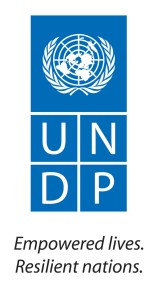 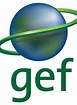 Reports from Strengthening National Climate Information/ 

Early Warning System (CI/EWS) Projects

Ethiopia
Ababu Anage
National Climate Change Specialist
UNDP CIRDA Country Program Managers Workshop 25-27August 2015Addis Ababa, Ethiopia
1
[Speaker Notes: Instructions: Complete items in red italics]
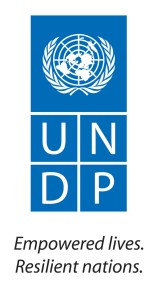 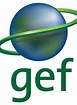 National Meteorological Agency
Director General
Meteorological Data and Climatology Directorate
Meteorological Forecast & Early Warning Decorate
Development Meteorological Service Directorate
Meteorological Research and Studies Directorate
Meteorological Electronic Stations and ICT Directorate
Aviation Meteorology Service Directorate
Deputy Director General
Public Relation & Communication Directorate
Change Management Directorate
Audit Service Directorate
Women Affairs Directorate
Meteorological Education and Training Directorate
Human Resource and General Service Directorate
Procurement, Finance & Property Administration Directorate
Planning and Budget Preparation, Monitoring and Evaluation Directorate
Meteorological Instruments and Building Directorate
Adama Meteorological Branch Directorate
Mekelle Meteorological Branch Directorate
Bahirdar Meteorological Branch Directorate
Kombolcha Meteorological Branch Directorate
Jigjiga Meteorological Branch Directorate
Balerobe Meteorological Branch Directorate
Assosa Meteorological Branch Directorate
Gambella Meteorological Branch Directorate
Semera Meteorological Branch Directorate
Hawassa Meteorological Branch Directorate
Jimma Meteorological Branch Directorate
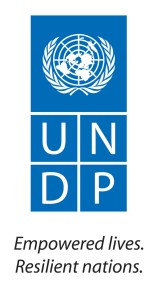 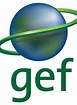 Minster of Agriculture
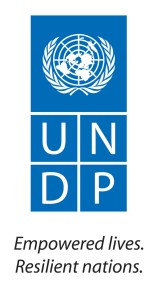 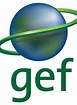 Minister of Agriculture contd.
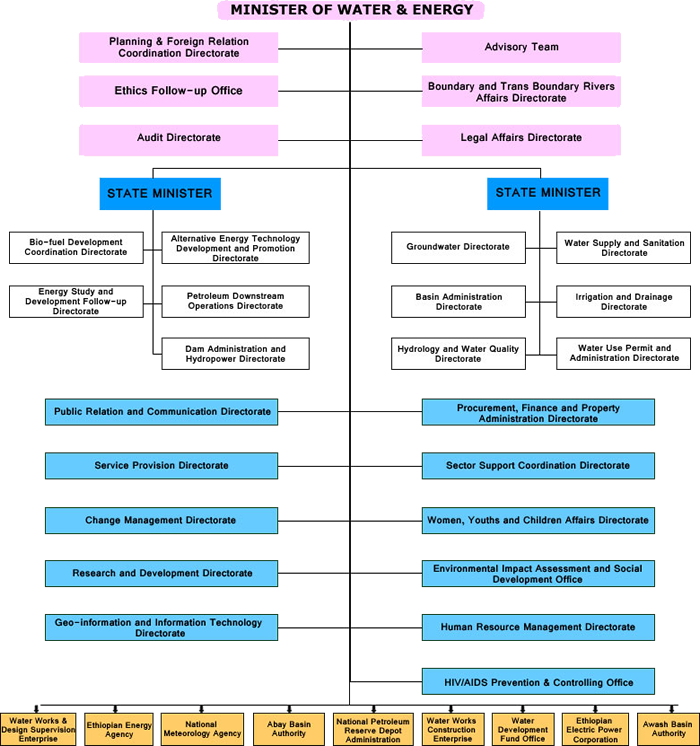 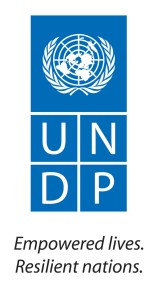 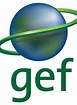 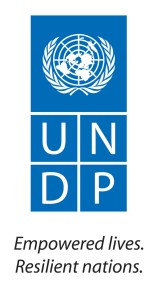 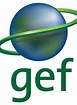 1.Key departments/ agencies that contribute to the accomplishment of the CRDA objectives
National Meteorological Agency and their offices in 11 regions ( MoWIE);  
Disaster Risk Management and Food Security Sector (MoA);
Hydrology and Water Quality Directorate and their centers in  11 regions (MoWIE);
 Addis Ababa University and other Research Institutions;
Ministry of Finance and Economic Development and 
Ministry of Environment and Forest
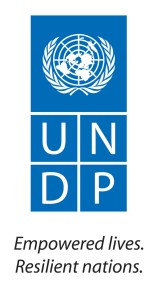 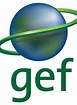 2.High level contribution of each of the key departments/Agencies to the accomplishment of the CIRDA objectives
National Meteorological Agency
  -Capacity Building :  expansion of  Meteorological  station net work; training; climate and 	environmental data sharing, exploring  and accessing,etc
   -Fulfilling facilities: Modernization of existing conventional meteorological 	stations by installing AWS , Agro-Meteorological stations  and establishing mobile calibration unit
    - Modernization of computing  facility, data risk and safety
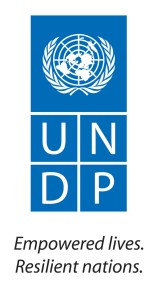 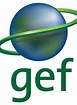 High level contribution contd.
Climate Service delivery system
Enhancing food security through use of pre-season climate/agro metrological advisories;
Provision of farm level Agro-meteorlogical services;
Production of climate –based  health bulletin for malaria and manegites monitoring;
 Production of historical and real time climate information for renewable energy including hydropower
Multi lingual localized climate information services
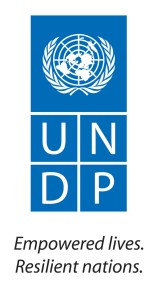 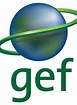 High Level Contribution Contd.
NMA
40 Automated Meteorogical Monitoring Stations;
200 Conventional Meteorological Stations  surveyed  to identify gaps and rehabilitation
 Six mobile calibration units  
One Upper Air Observation System(Radio-sonde)
Hydrogen Generator
Instruments 
200 maximum thermometer
200 minimum thermometer
100 dry bulb thermometer
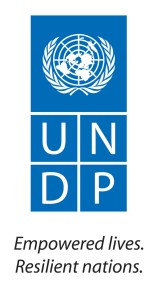 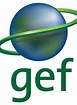 High level contribution contd.
NMA contd.
100 wet bulb thermometer
100 measuring cylinder
 20 Evaporation gauge
 30 wind vane
 30 sun shine recorder
 10 Action graph  etc
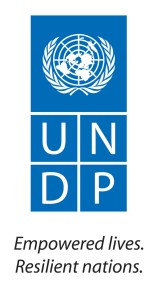 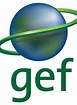 Social /economic value of the high level contributions
NMA contd.
Enhancing food security through use of pre-season climate/agro metrological advisories;
Provision of farm level Agro-meteorlogical services;
Production of climate –based  health bulletin for malaria and manegites monitoring;
Multi lingual localized climate information services  
Analysis on Existing satellite receiving and equipment and gaps identification
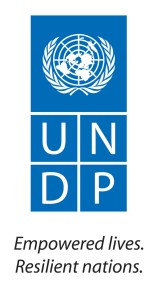 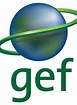 High level contribution contd.
Hydrology and Water Quality Directorate (HWQD)
Installing new and upgrade/maintain Hydrological Stations with telemetry systems
Capacity-building in areas of field hydrological stations maintenance  and monitoring
Capacity-building in areas of data analysis and processing
Providing training to local data observers in the field
Checking and improving data quality
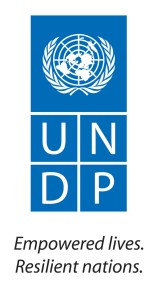 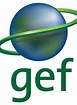 High level contribution cont.
HWQD contd.
Two complete hydrology equipment mobile calibration and maintenance unit;
5 Standard current meter for new and upgraded stations;
Acoustic Doppler Current profile accessories with river boat 
5 sounding real
5 Notebook computer
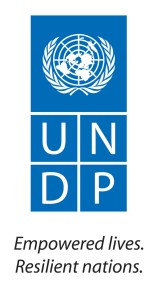 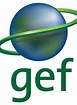 High Level Contribution Contd.
Disaster Risk Reduction and Food Security Sector ( DRMFSS)
Disaster Risk /Hazard Monitoring, Early Warning, and Response;
Emergency Logistics Coordination;
 Early Warning and Response Information Management
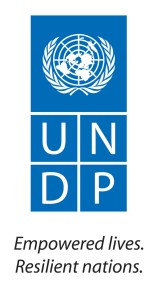 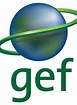 High Level Contribution Contd.
Disaster Risk Reduction and Food Security Sector ( DRMFSS) contd.
Training need assessment at federal and regional level  for DRMFSS completed;
Preparation of District level Risk Profiling is on progress; 
Procurement of generator completed
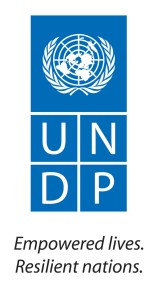 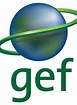 Other relevant partners
Ethiopian Meteorological Society  
Climate Change Forum for Ethiopia  Christian Aid (UK) Ethiopia  
Action Fore Development  
Oxfam UK  BBC Media Action  
Care-Ethiopia
WFP  
African Development Bank (Clim-Dev)  
Africa Climate Policy Center  
European Union  
USAID
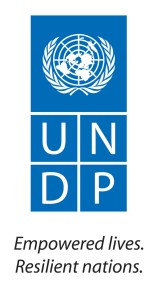 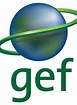 Future Plans
Finalization of Installation  and commissioning  of the hydrological and metrological equipment in the selected sites and localities;
Hydrological and meteorological  Information generation using the procured equipment   
Finalization of the district Disaster Risk Profiling preparation;
 Do more work on communication on the products of the project
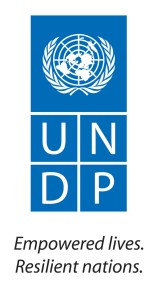 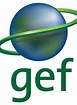 Thank you very much